FAKULTAS TEKNOLOGI INFORMASI
PENAMBANGAN DATA
[ KP368 / 3 SKS ]
Pertemuan 11
UNSUPERVISED LEARNING: K-MEANS CLUSTERING
Tujuan Pembelajaran
Mahasiswa dapat memahami konsep pembelajaran tidak tersupervisi (unsupervised learning), khususnya menggunakan metode K-Means clustering
Mahasiswa dapat menjelaskan beberapa penerapan algoritma klastering dalam menyelesaikan berbagai masalah.
Outline
Pengantar Clustering
Penerapan Algoritma Clustering
Macam-macam  Algoritma Clustering
Langkah Algoritma K-Means Clustering
Contoh Perhitungan Algoritma K-Means
Optimasi Nilai k pada K-Means
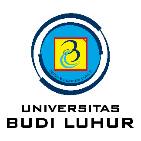 Unsupervised Learning
K-MEANS
Contoh Perhitungan dan Studi Kasus
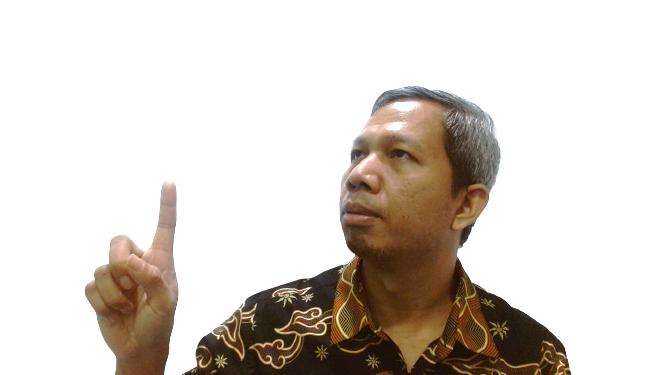 CLUSTERING
Dr. ACHMAD SOLICHIN
@achmatim
Universitas Budi Luhur, Jakarta
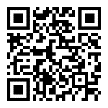 Supervised vs Unsupervised Learning
Supervised
Classification
Regression
Unsupervised
Clustering
Association
Dimension Reduction
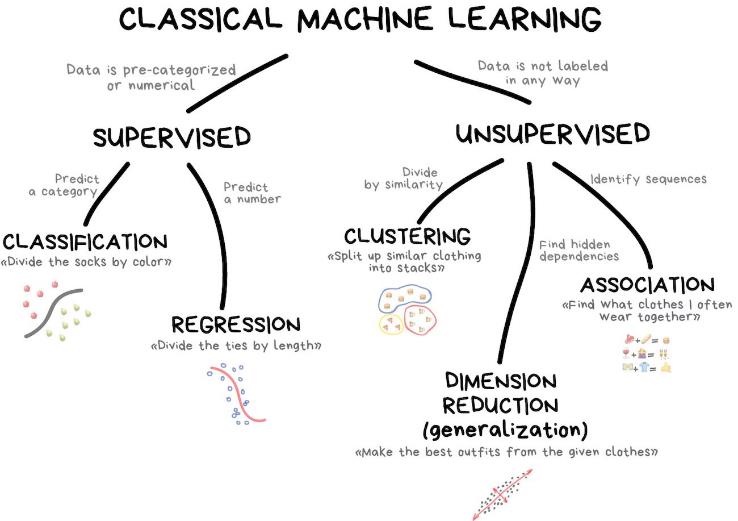 [Speaker Notes: https://github.com/iammiori/data_analysis_python/issues/1]
Taksonomi AI
Pengantar
Diberikan data profil pelanggan (customer), bagaimana memilih data pelanggan yang potensial untuk ditawarkan produk tertentu?
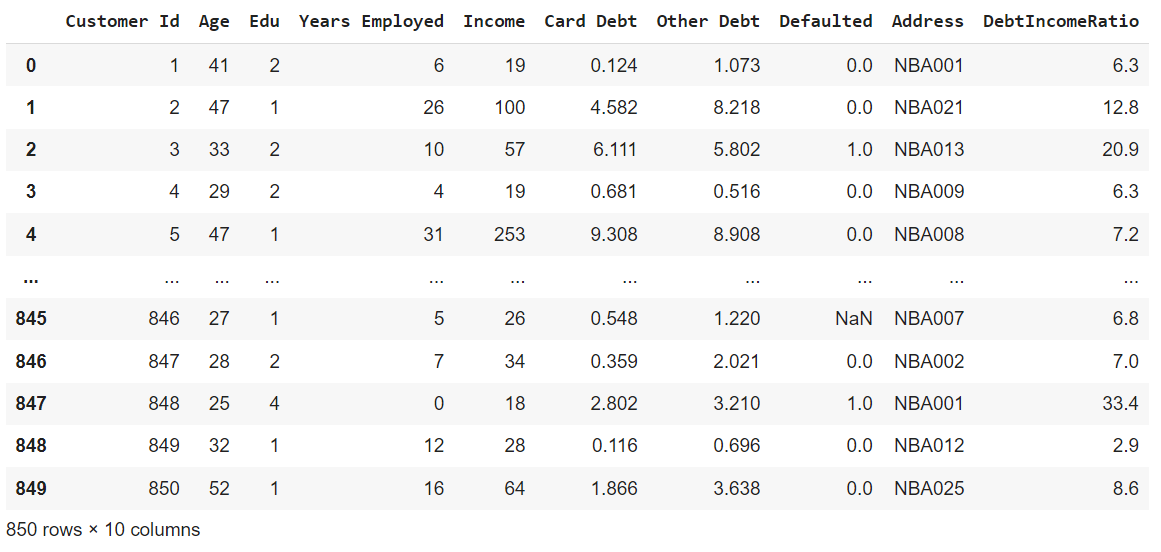 Kita diminta untuk mengelompokkan data customer di samping, berdasarkan kesamaan profil pelanggan
Customer Segmentation
Clustering
Pengantar
Contoh hasil clustering / segmentasi pelanggan
Setiap pelanggan berhasil dikelompokkan
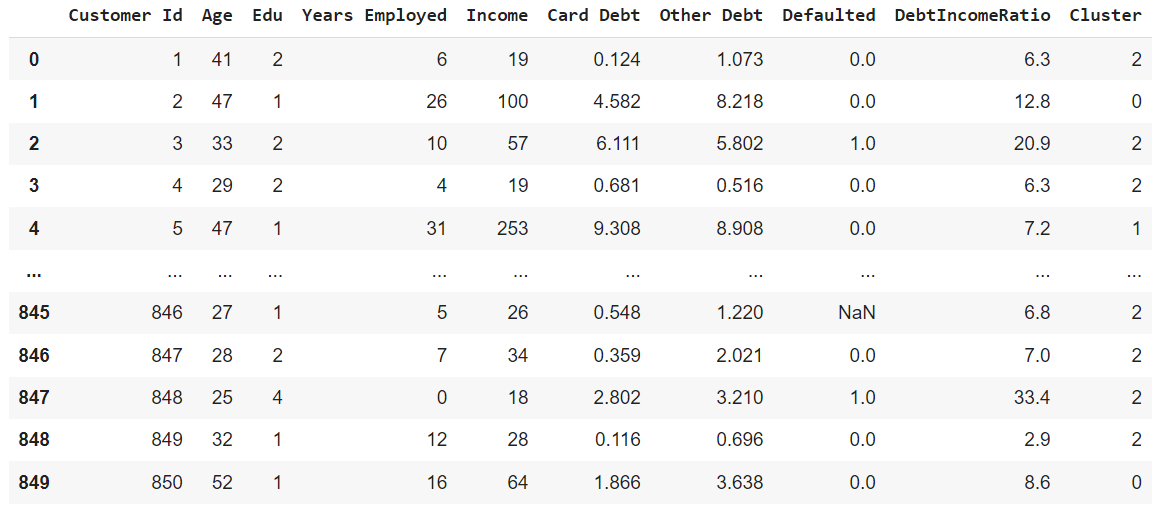 Apa itu Clustering?
Cluster adalah sekumpulan data / object yang memiliki kesamaan (similarity) diantara setiap anggota klaster, atau ketidaksamaan (dissimilarity) dengan data pada klaster yang lain
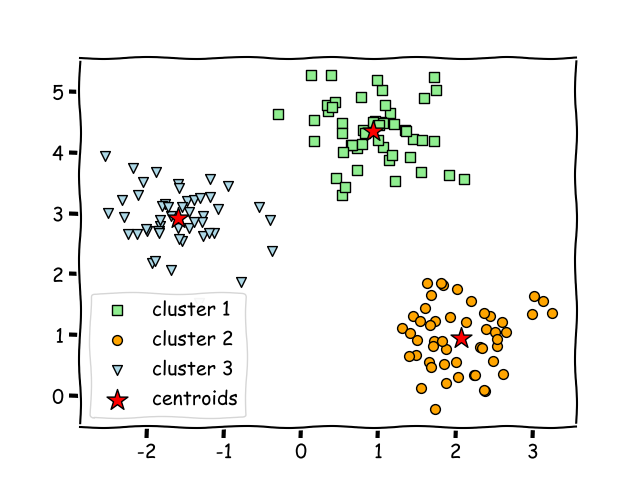 [Speaker Notes: Gambar: https://pythonprogramminglanguage.com/how-is-the-k-nearest-neighbor-algorithm-different-from-k-means-clustering/]
Contoh Penerapan Clustering
Retail / Marketing
Analisis pola transaksi yang dilakukan pelanggan
Rekomendasi buku, film atau produk baru untuk pelanggan baru
Perbankan
Deteksi fraud dalam transaksi perbankan
Pengelompokan nasabah (program loyalitas nasabah)
Asuransi
Deteksi fraud dalam klaim asuransi
Analisis resiko asuransi bagi pelanggan
Berita dan Penerbitan
Kategorisasi berita secara otomatis
Rekomendasi artikel / berita baru
Penggunaan Algoritma Clustering
Exploratory Data Analysis (EDA)
Generate Rangkuman (summary generation)
Deteksi pencilan (outlier detection)
Mencari duplikat (finding duplicates)
Tahap pra-pemrosesan data (Data pre-processing)
Kompresi data / image
Optimasi algoritma k-NN
dll
Algoritma Clustering
Partitioning-based clustering
K-Means, 
K-Medoid, 
K-Medians, 
Fuzzy C-Means, dll
Hierarchical Clustering
Agglomerative
Divisive, dll
Density-based Clustering
DBSCAN, dll
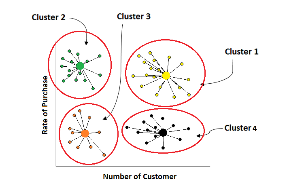 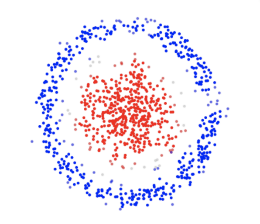 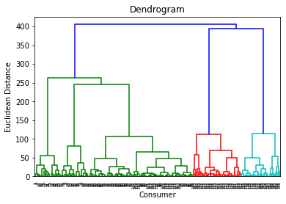 PARTITIONING-BASED CLUSTERING
ALGORITMA K-MEANS
K-Means Clustering
Algoritma K-Means adalah salah satu algoritma clustering yang bersifat iteratif yang mencoba untuk mempartisi dataset menjadi subkelompok non-overlapping berbeda yang ditentukan oleh K (cluster) yang mana setiap titik data hanya dimiliki oleh satu kelompok. 
K-Means mencoba membuat titik data intra-cluster semirip mungkin dengan titik data yang lain pada satu cluster. 
K-Means menetapkan poin data ke cluster sedemikian rupa sehingga jumlah jarak kuadrat antara titik data dan pusat massa cluster (centroid) adalah minimal. 
Semakin sedikit variasi dalam sebuah cluster, semakin homogen (serupa) titik data dalam cluster yang sama.
K-Means Clustering: Similarity / Dissimilarity
Intra-cluster:
Memaksimalkan similarity (kesamaan) di dalam klaster
Meminimalkan dissimilarity di dalam klaster
Inter-cluster:
Meminimalkan similarity antar-klaster
Memaksimalkan dissimilarity antar-klaster
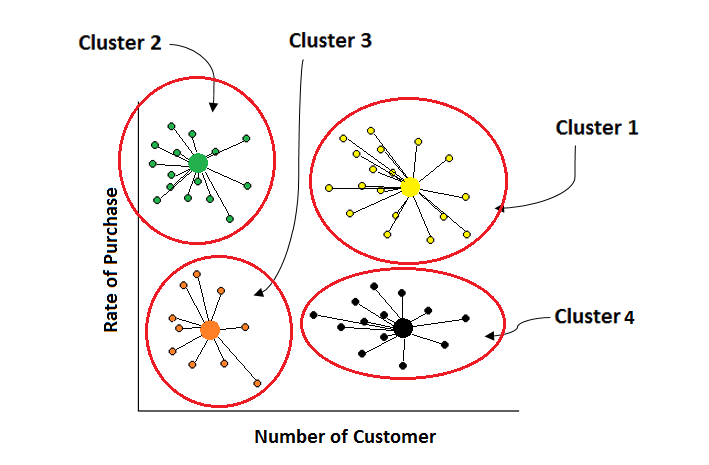 K-Means Clustering: Metode Perhitungan Similarity
Jarak Euclidean
Jarak City-Block
Jarak Kotak Catur (Chebychef)
Jarak Minkowski
Jarak Canberra
Jarak Bray-Curtis (Sorensen)
Divergensi Kullback Leibler
Divergensi Jensen Shannon
dll
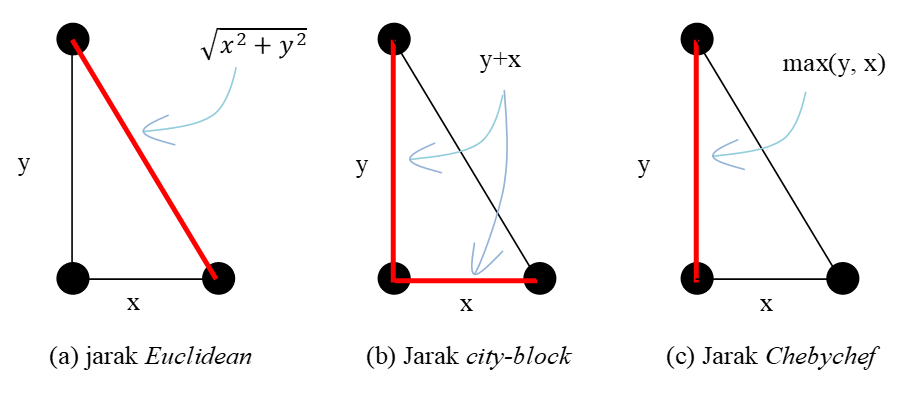 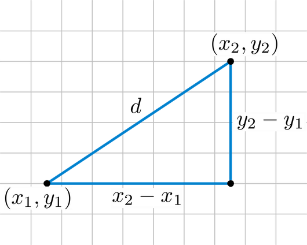 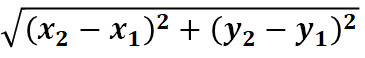 Langkah / Algoritma K-Means Clustering
Tentukan jumlah klaster (nilai k)
Inisialisasi nilai centroid awal setiap klaster secara acak
Hitung jarak setiap titik data dengan setiap centroid
Masukkan setiap titik data ke dalam klaster berdasarkan jarak terdekat dengan pusat klaster
Untuk setiap klaster, tentukan nilai centroid baru berdasarkan rerata (means) dari setiap data di dalam klaster
Ulangi langkah 3-5 sedemikian hingga tidak ada perubahan anggota klaster.
Ilustrasi Cara Kerja Algoritma K-Means
Contoh Kasus: Klasterisasi Pelanggan
Data Pelanggan
Diketahui data pelanggan sebagaimana tabel di samping, kita diminta mengelompokkan data pelanggan menjadi 2 (dua) kelompok.
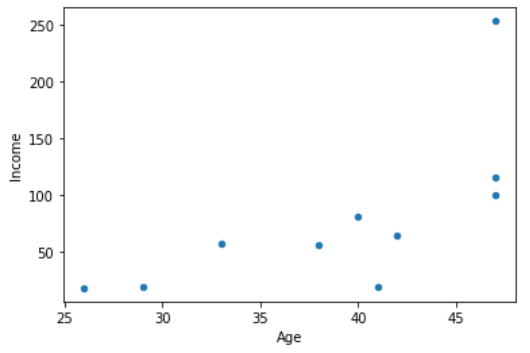 Contoh Kasus: Klasterisasi Pelanggan
1. Tentukan jumlah klaster. Dalam contoh kasus ini kita gunakan nilai k=2
Klaster 1
Klaster 2
Contoh Kasus: Klasterisasi Pelanggan
2. Inisialisasi nilai centroid awal setiap klaster secara acak
Cara penentuan centroid awal:
Memilih salah satu data untuk atribut “Age” dan “Income” secara acak
Membangkitkan bilangan acak sesuai rentang nilai “Age” dan “Income”
Dalam contoh ini kita memilih centroid awal dengan cara 1, kita tentukan C1 = (41,19) dan C2 = (47,100)
Contoh Kasus: Klasterisasi Pelanggan
2. Inisialisasi nilai centroid awal setiap klaster secara acak
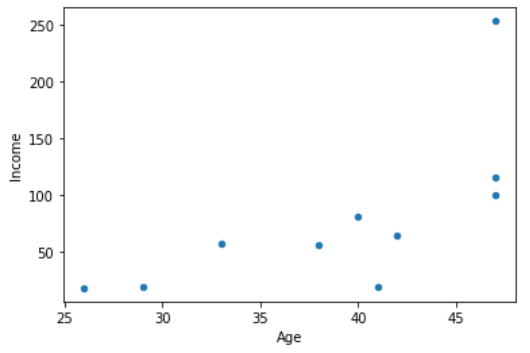 C2(47,100)
C1(41,19)
Contoh Kasus: Klasterisasi Pelanggan
3. Hitung jarak setiap titik data dengan setiap centroid. Contoh: Euclidean Distance
Contoh Kasus: Klasterisasi Pelanggan
4. Masukkan setiap titik data ke dalam klaster berdasarkan jarak terdekat dengan centroid
Contoh Kasus: Klasterisasi Pelanggan
4. Masukkan setiap titik data ke dalam klaster berdasarkan jarak terdekat dengan centroid
Klaster 1
Cust 1
Cust 3
Cust 4
Cust 7
Cust 9
Klaster 2
Cust 2
Cust 5
Cust 6
Cust 8
Cust 10
Contoh Kasus: Klasterisasi Pelanggan
5. Untuk setiap klaster, hitung nilai centroid baru berdasarkan rerata (means) dari setiap data di dalam klaster
Centroid Baru
C1 = (mean(41;33;29;38;26), mean(19;57;19;56;18)) = (33,4; 33,8)
Contoh Kasus: Klasterisasi Pelanggan
5. Untuk setiap klaster, hitung nilai centroid baru berdasarkan rerata (means) dari setiap data di dalam klaster
Centroid Baru
C2 = (mean(47;47;40;42;47), mean(100;253;81;64;115)) = (44,6; 122,6)
Contoh Kasus: Klasterisasi Pelanggan
Pergeseran Centroid setiap klaster. C1 =(33,4; 33,8) dan C2 = (44,6; 122,6)
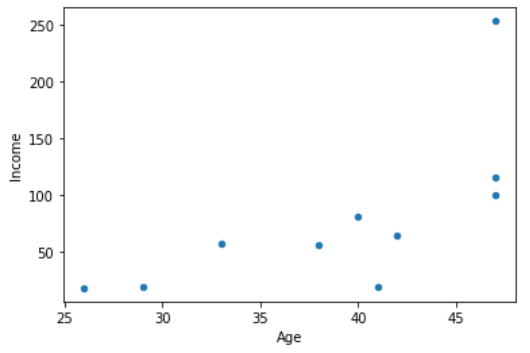 C2(44,6;122,6)
C1(33,4;33,8)
Contoh Kasus: Klasterisasi Pelanggan
6. Ulangi langkah 3-5 menggunakan centroid baru
Contoh Kasus: Klasterisasi Pelanggan
6. Ulangi langkah 3-5 menggunakan centroid baru
Apakah hasil klasterisasinya sama dengan tahap sebelumnya?
Jika sama, hentikan proses klasterisasi
Jika belum sama, ulangi langkah 3-5
Contoh Kasus: Klasterisasi Pelanggan
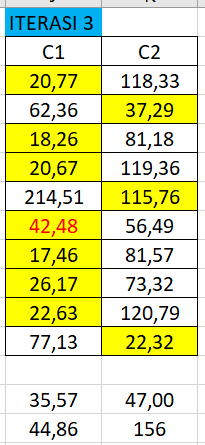 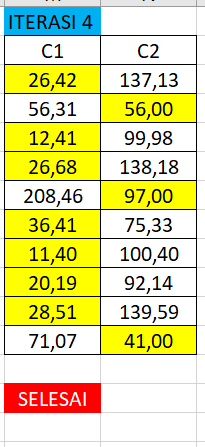 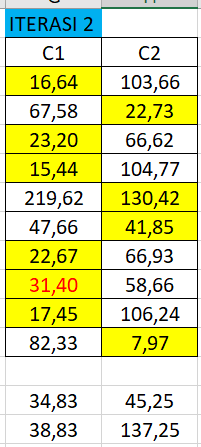 Optimasi Nilai k pada K-Means
Salah satu faktor krusial baik tidaknya metode K-Means adalah jumlah klusternya (nilai K). Hasil pengelompokan akan menghasilkan analisa yang berbeda untuk jumlah klaster yang berbeda juga. 
Semakin kecil nilai K (misal 2), maka pembagian kluster menjadi cepat, namun mungkin ada informasi tersembunyi yang tidak terungkap.
Semakin besar nilai K (misal K=10), maka terlalu banyak kluster. Mungkin akan terlalu sulit untuk membuat analisa atau memilih dukungan keputusan dari hasil cluster.
Optimasi Nilai k pada K-Means
Penentuan nilai k terbaik dapat dilakukan berdasarkan ukuran kualitas hasil klasterisasi.
Beberapa ukuran kualitas klaster:
Sum Square Error (SSE)
Davies-Bouldin Index (DBI)
Silhouette Coefficient 
Rand Index
Mutual Information
Calinski-Harabasz Index (C-H Index)
Dunn Index
Penentuan Nilai k Terbaik dengan Metode Elbow
Untuk mengetahui jumlah klaster yang paling baik adalah dengan cara  melihat perbandingan kualitas klaster untuk setiap pilihan nilai k (missal k=2, 3, 4, 5, …).
Nilai k yang dipilih adalah nilai k yang memiliki perubahan kualitas signifikan, seperti sebuah siku (elbow).
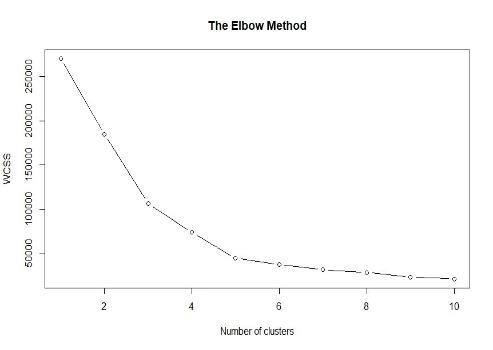 Kesimpulan
Clustering merupakan salah satu metode pembelajaran tidak tersupervisi
Metode clustering dibagi menjadi 3 jenis: partitioning-based, hierarchical, dan density-based.
Algoritma K-means adalah salah satu algoritma clustering yang bersifat iteratif yang mempartisi dataset menjadi subkelompok non-overlapping berbeda yang ditentukan oleh K (cluster) 
Algoritma K-Means:
Relatif efisien untuk data kecil hingga besar
Menghasilkan kelompok klaster
Memerlukan inisialisasi nilai k
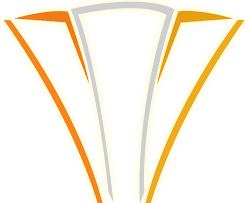 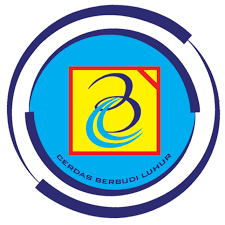 Kesimpulan
SELESAI